«Весна пришла»
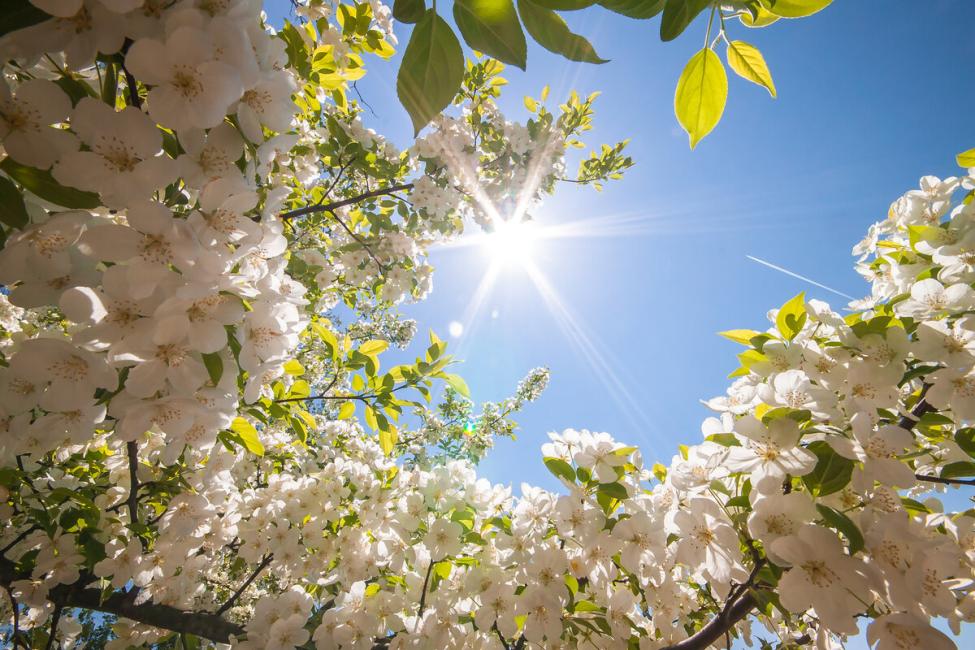 Снег и лед на солнце таютС юга птицы прилетаютИ медведю не до снаЗначит к нам пришла …..
      ВЕСНА
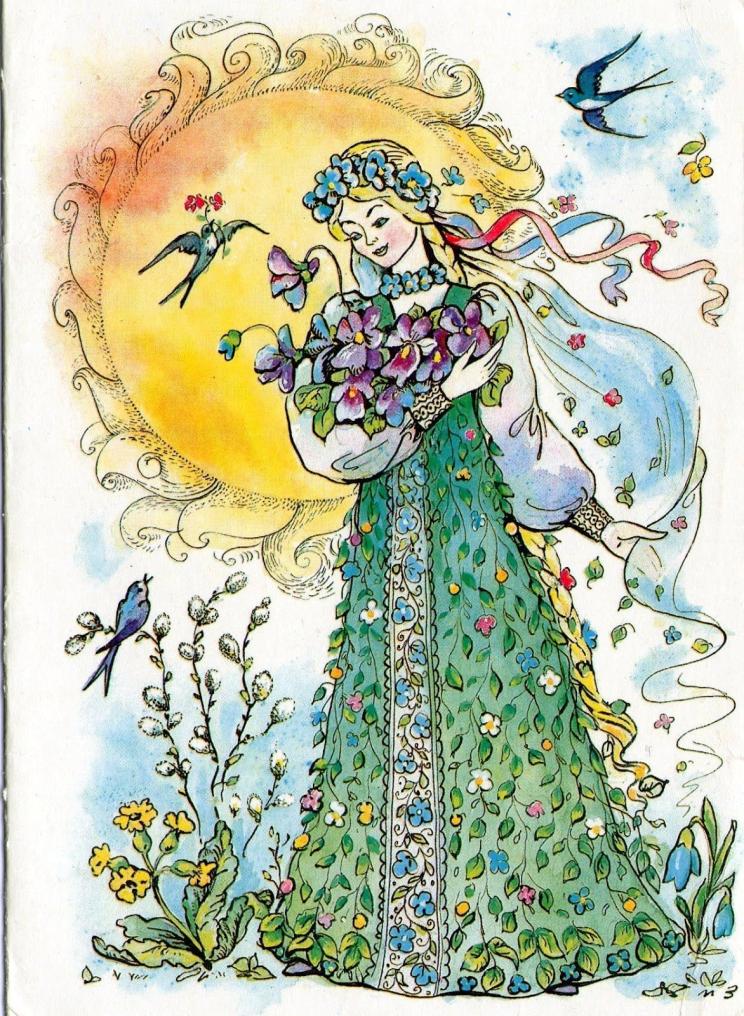 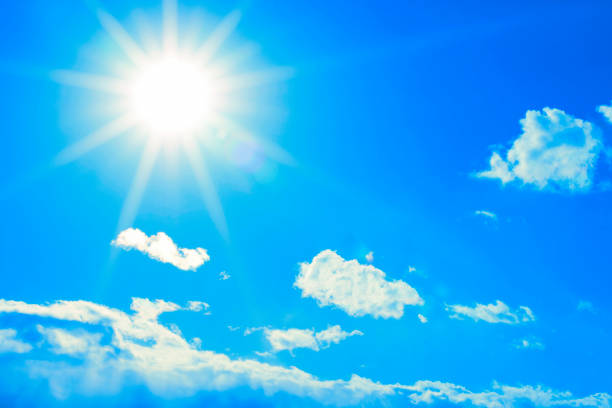 ТАЕТ СНЕГ
БЕГУТ РУЧЬИ
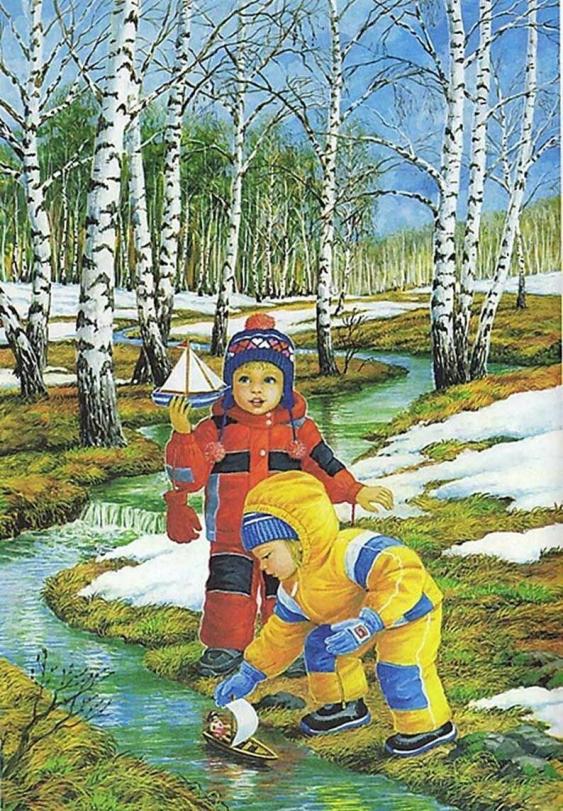 ВЕСНОЙЯРКО СВЕТИТ СОЛНЦЕ и ГРЕЕТ ТЕПЛЕЕ
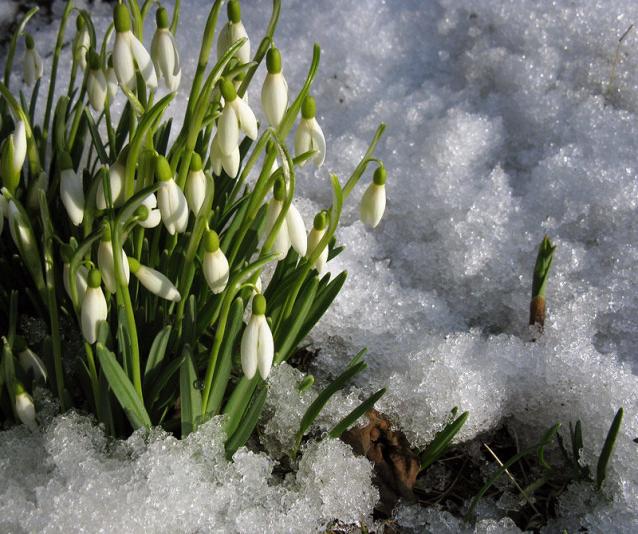 Прорастает сквозь снежок,
К солнечным лучам цветок,
Маленький и нежный, 
Беленький подснежник.
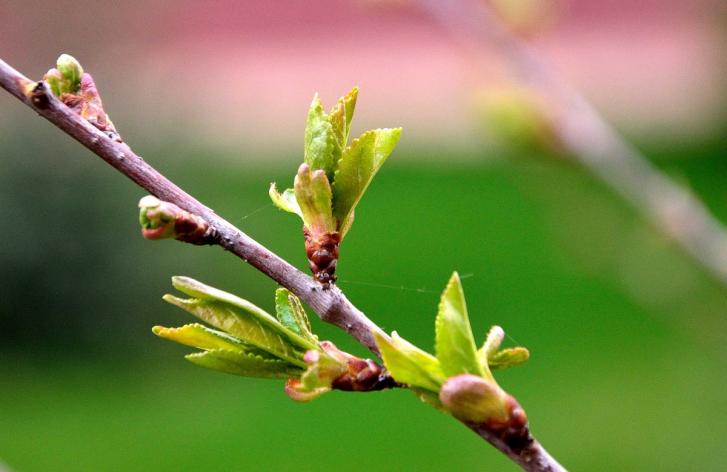 На деревьях и кустарниках набухают почки, появляются листочки.
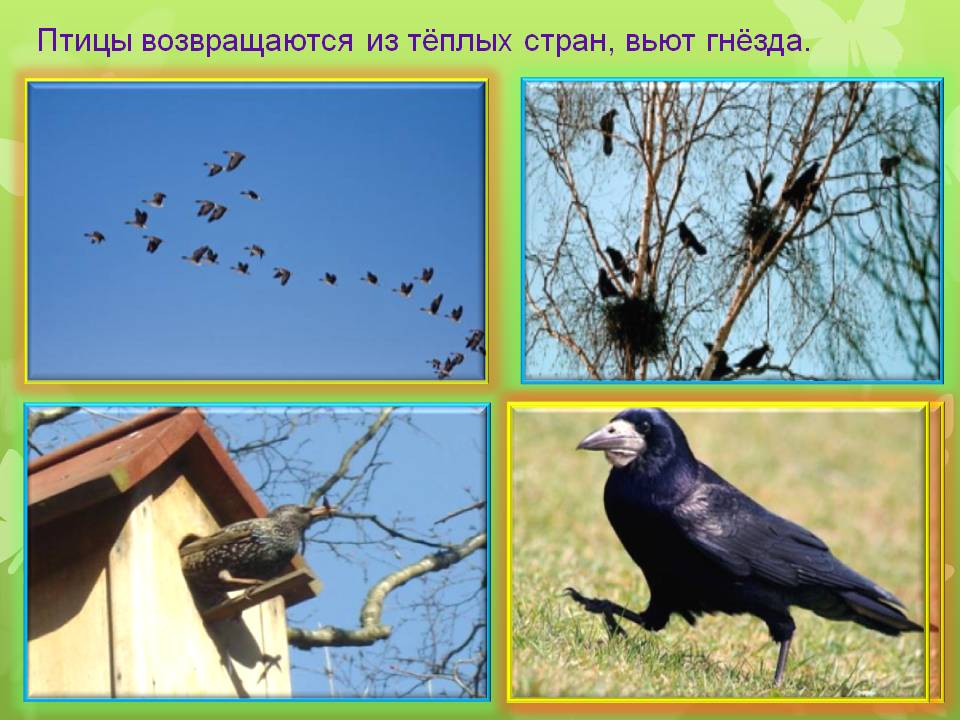 В лесу просыпаются медведь и ёж
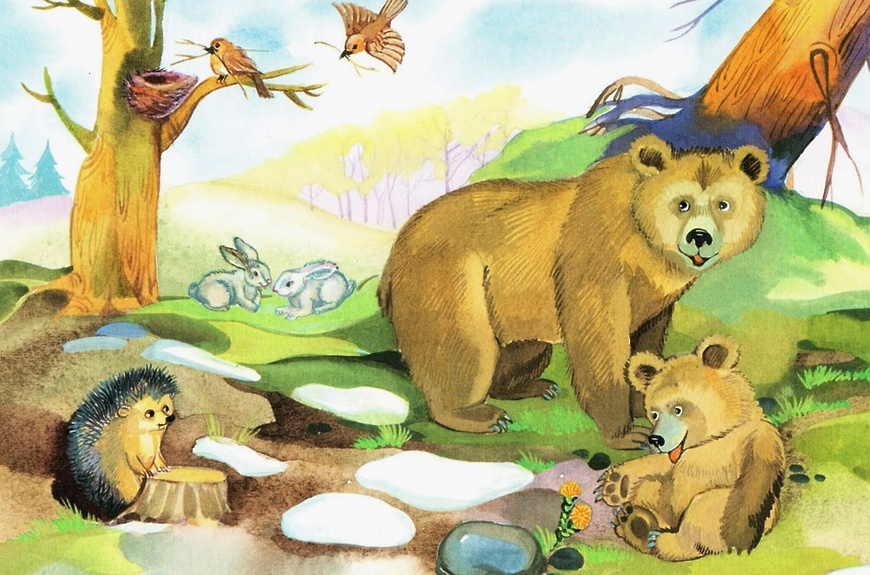 Появляются насекомые
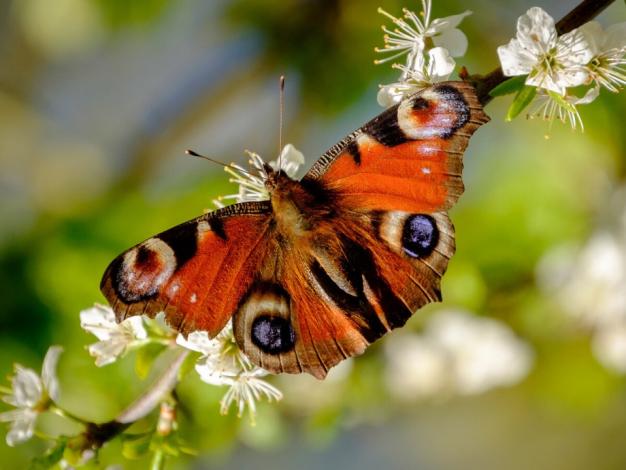 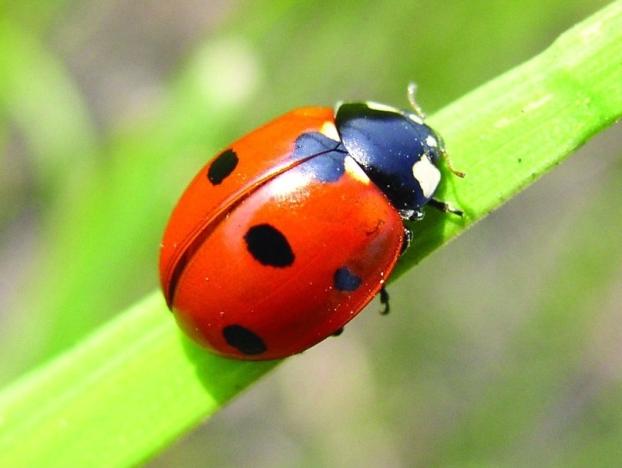 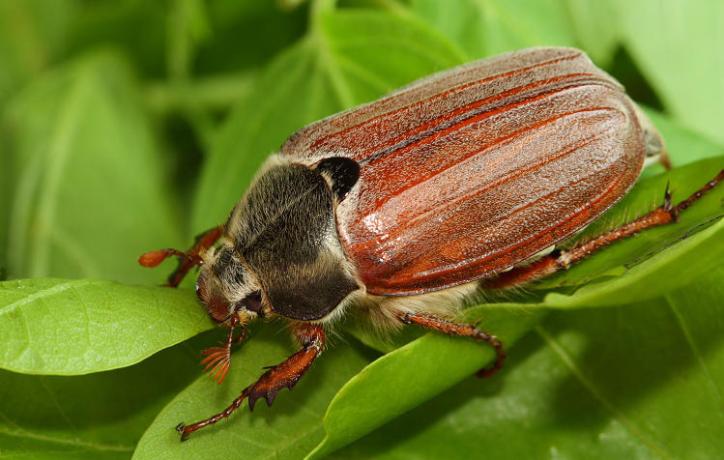 Чего весной не бывает?
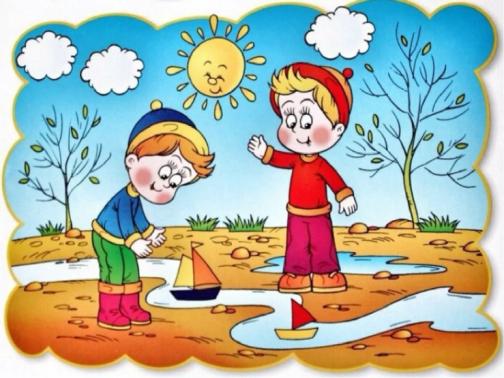 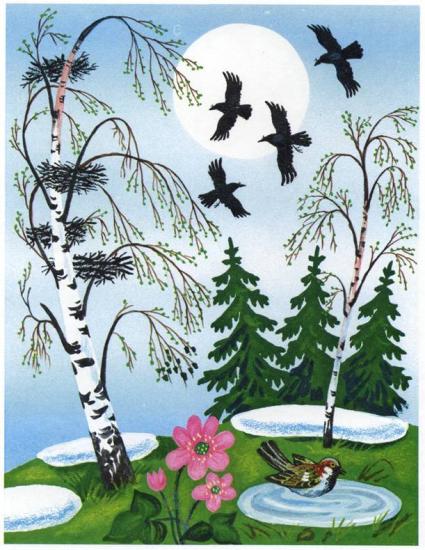 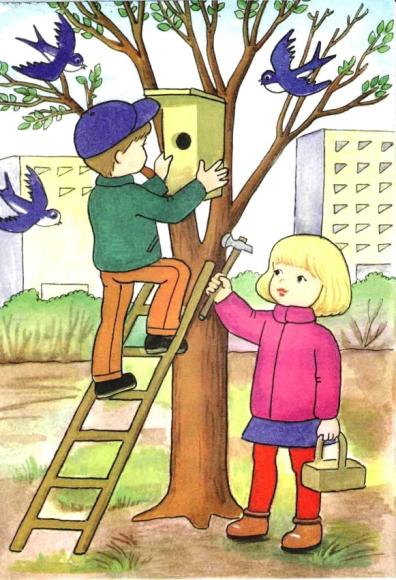 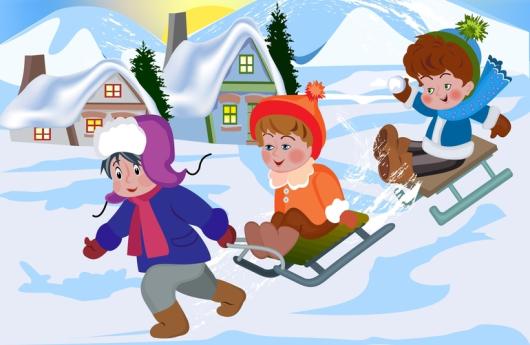 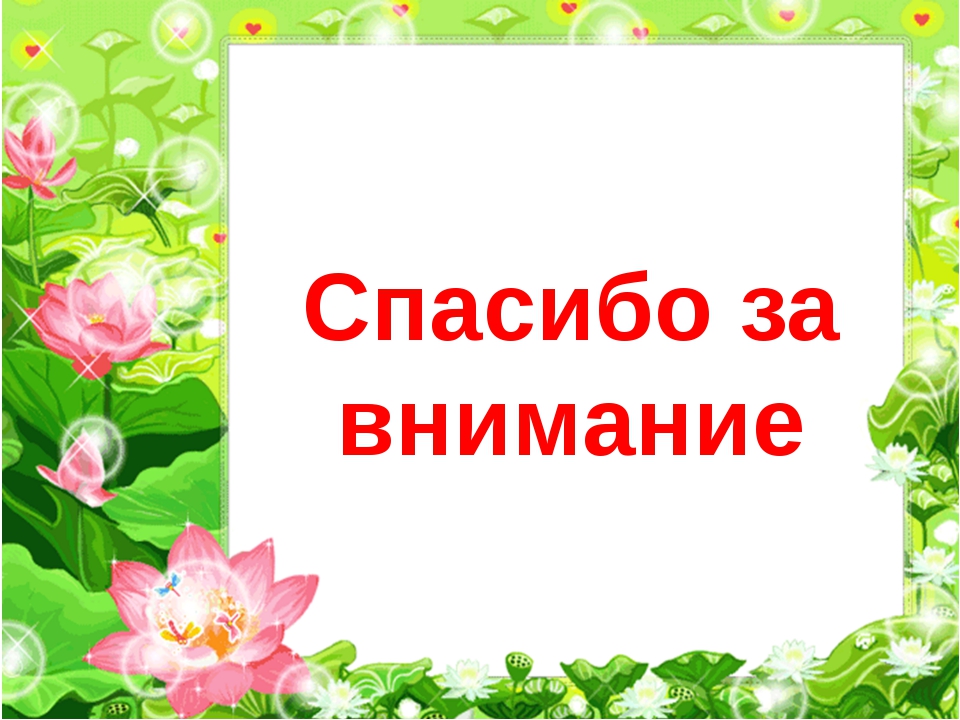